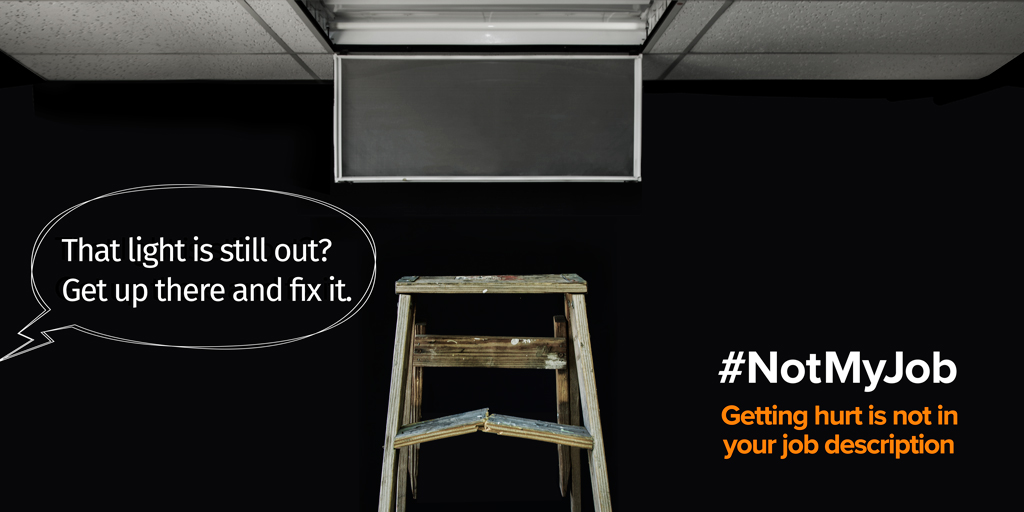 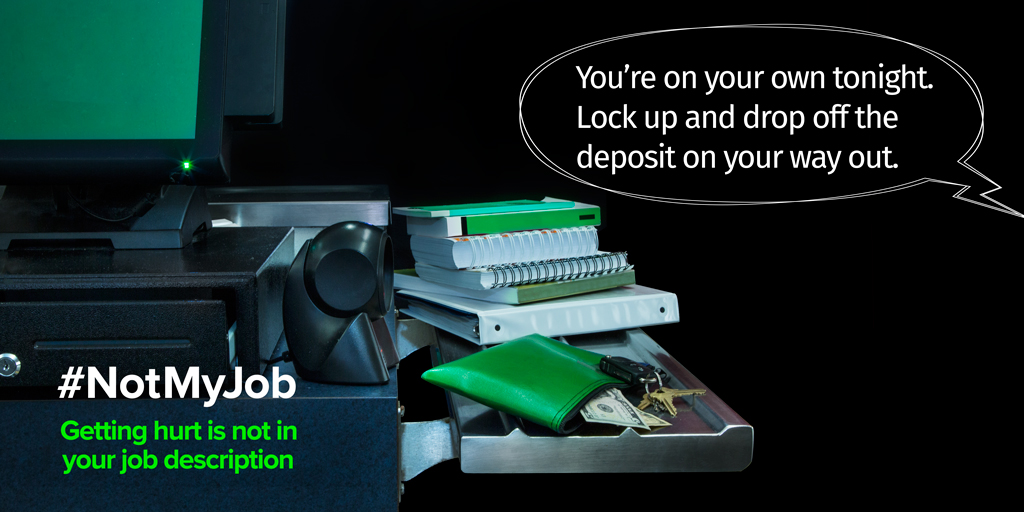 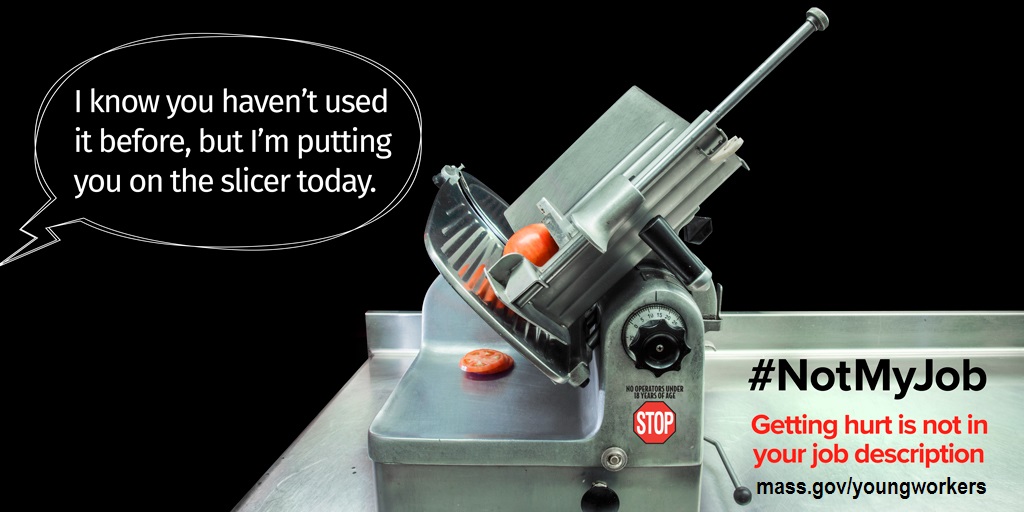 Getting hurt is notin your job description.
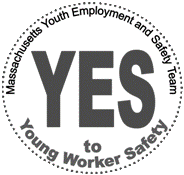 A Social Media Campaign by the
Massachusetts Youth Employment & Safety (YES) Team
Who is the Massachusetts YES Team?
YES Team = Youth Employment & Safety Team

An interagency workgroup that coordinates efforts to protect and promote the health & safety of young workers under age 25

Made up of 8 MA state and federal agencies
Who is the Massachusetts YES Team?
MA Dept. of Public Health
MA Office of the Attorney General
MA Dept. of Labor Standards
MA Dept. of Industrial Accidents
MA Dept. of Elementary & Secondary Education
Commonwealth Corporation
U.S. Dept. of Labor- Wage & Hour Division
U.S. Dept. of Labor-Occupational Safety & Health Administration
Getting hurt is not in your job description
A YES Team social media campaign to engage teen and young adult workers about workplace health and safety and their rights on the job
What are the campaign goals?
Raise awareness among workers ages 14-24 about their right to a safe and healthy workplace

Encourage young workers to ask questions or speak up if they are assigned to a task that seems unsafe
Why is this important?
Because young workers under age 25 are twice as likely* to be injured on the job as adults 25+

Because youth have less work experience, and do not always receive adequate training and supervision from their employers
* www.cdc.gov/mmwr/pdf/wk/mm5915.pdf
How can I help spread the word?
Share our campaign on social media, including:
Twitter
Facebook
Instagram
Google+

Included with toolkit:
3 graphics
Draft text for multiple social messages
Toolkit – Graphics Overview
Fryolator

Problem: No personal protective equipment for hazardous exposure

Risk: Severe burns
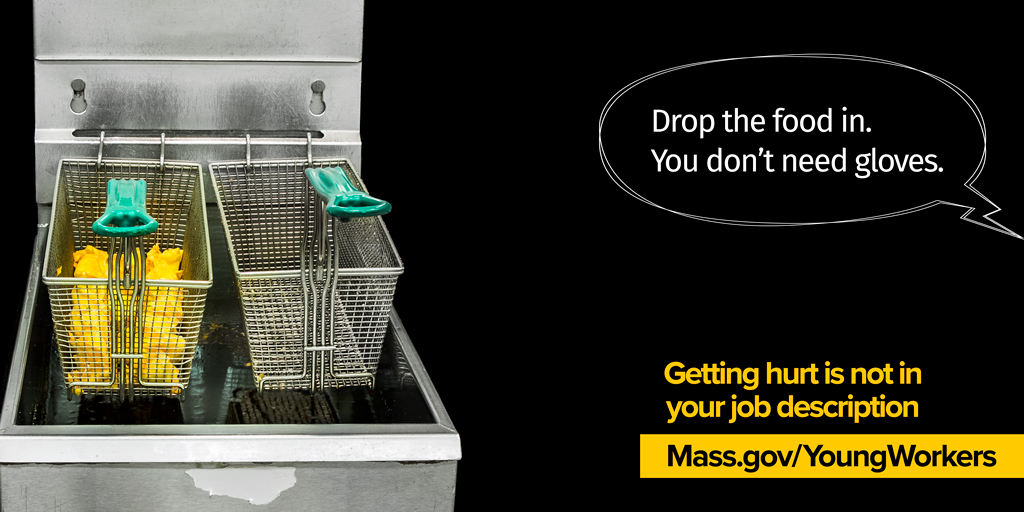 Toolkit – Graphics Overview
Ladder

Problem: Unsafe/broken equipment

Risk: Injury from falls or use of broken ladder
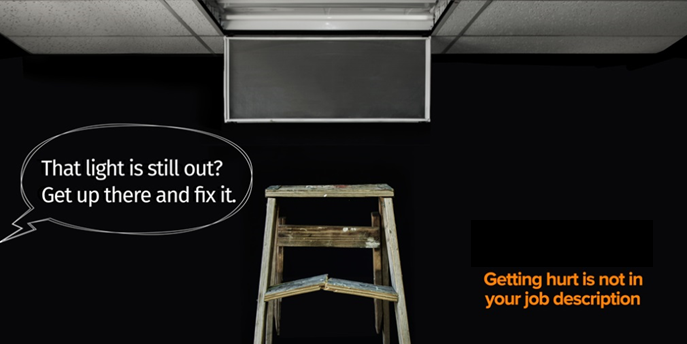 Toolkit – Graphics Overview
Patient Handling

Problem: No lift assist devices and team members to help with task

Risk: Back injuries and other sprains/strains
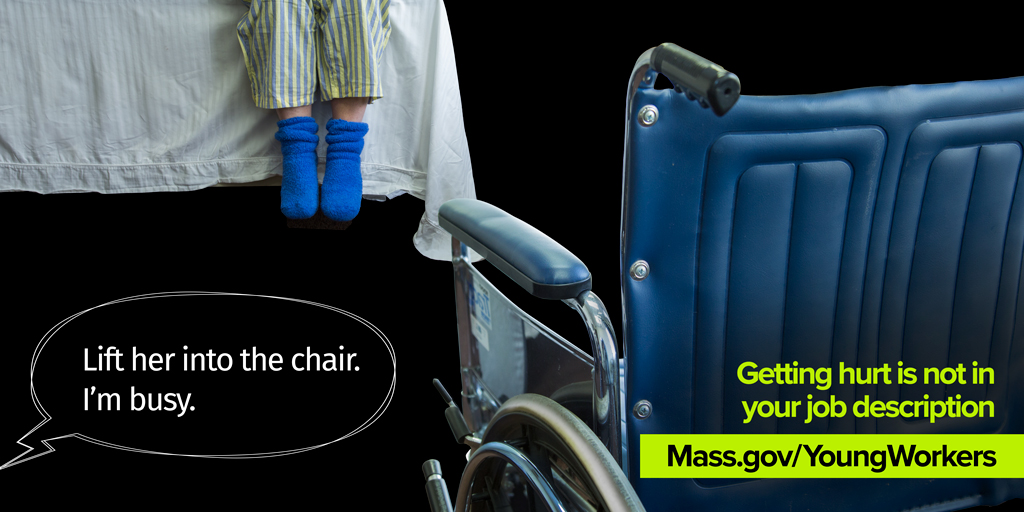 Tips for messaging
Mix and match supplied toolkit graphics and social messages

Create your own messages for specific graphics, as desired

Include the hashtag #WorkSafe in any posts
Tips for messaging
If possible, try to post messages
	at least twice a day

Time messages with other initiatives:
Nat’l/state observances (e.g., Nat’l safety month)
Local/timely events (e.g. summer jobs)
I‘m in! How can I get the graphics?
If you would like to promote our campaign,      e-mail us:  teens.atwork@state.ma.us 

We will send you a full Social Media Toolkit, including graphics and messages

Thank you for helping us to raise awareness about young worker health and safety!
Getting hurt is notin your job description.
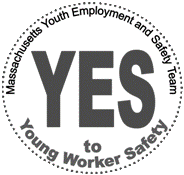 A Social Media Campaign by the
Massachusetts Youth Employment & Safety (YES) Team